The Death Of The Cross
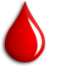 Philippians 2:5-8
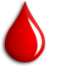 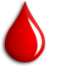 Philippians 2:5-8
“5 Let this mind be in you which was also in Christ Jesus, 6  who, being in the form of God, did not consider it robbery to be equal with God, 7 but made Himself of no reputation, taking the form of a bondservant, and coming in the likeness of men. 8 And being found in appearance as a man, He humbled Himself and became obedient to the point of death, even the death of the cross”
[Speaker Notes: 5  Let this mind be in you which was also in Christ Jesus, 6  who, being in the form of God, did not consider it robbery to be equal with God, 7 but made Himself of no reputation, taking the form of a bondservant, and coming in the likeness of men. 8  And being found in appearance as a man, He humbled Himself and became obedient to the point of death, even the death of the cross. (Philippians 2:5-8)]
Introduction
Jesus Christ gave us glory and victory by submitting to what appeared to be defeat and suffering the “death of the cross”
Hebrews 2:14-15
The cross was the death of death by the death of Christ - vs. 14
He suffered death so that man might have life and live - 1 John 4:9
John 5:40; 10:10; 20:31
[Speaker Notes: Hebrews 2:14-15 ASV 14 Since then the children are sharers in flesh and blood, he also himself in like manner partook of the same; that through death he might bring to nought him that had the power of death, that is, the devil; 15 and might deliver all them who through fear of death were all their lifetime subject to bondage.

1 John 4:9 ASV 9 Herein was the love of God manifested in us, that God hath sent his only begotten Son into the world that we might live through him.

John 5:36-40 ASV 36 But the witness which I have is greater than that of John; for the works which the Father hath given me to accomplish, the very works that I do, bear witness of me, that the Father hath sent me. 37 And the Father that sent me, he hath borne witness of me. Ye have neither heard his voice at any time, nor seen his form. 38 And ye have not his word abiding in you: for whom he sent, him ye believe not. 39 Ye search the scriptures, because ye think that in them ye have eternal life; and these are they which bear witness of me; 40 and ye will not come to me, that ye may have life.

John 10:10 ASV 10 The thief cometh not, but that he may steal, and kill, and destroy: I came that they may have life, and may have it abundantly.

John 20:30-31 ASV 30 Many other signs therefore did Jesus in the presence of the disciples, which are not written in this book: 31 but these are written, that ye may believe that Jesus is the Christ, the Son of God; and that believing ye may have life in his name.]
The Death Of The Cross
Required Jesus To Come Into This World To Die
The prophets spoke of the death of the Messiah 
Psa. 22:1-31; Isa. 52:13-53:12; Cf. Act 8:30-35
At Jesus’ birth, Mary was told of the coming of His death - Luke 2:34-35
“a sword shall pierce through thine own soul”
It was God’s plan that Jesus, “the author of eternal salvation” be made “perfect through sufferings”	
Hebrews 2:10; cf. Hebrews 5:8-9
The Death Of The Cross
[Speaker Notes: Psalms 22:1-31
Isaiah 52:13 - 53:12

Acts 8:30-35 ASV 30 And Philip ran to him, and heard him reading Isaiah the prophet, and said, Understandest thou what thou readest? 31 And he said, How can I, except some one shall guide me? And he besought Philip to come up and sit with him. 32 Now the passage of the Scripture which he was reading was this, He was led as a sheep to the slaughter; And as a lamb before his shearer is dumb, So he openeth not his mouth: 33 In his humiliation his judgment was taken away: His generation who shall declare? For his life is taken from the earth. 34 And the eunuch answered Philip, and said, I pray thee, of whom speaketh the prophet this? of himself, or of some other? 35 And Philip opened his mouth, and beginning from this Scripture, preached unto him Jesus.

Luke 2:33-38 ASV 33 And his father and his mother were marvelling at the things which were spoken concerning him; 34 and Simeon blessed them, and said unto Mary his mother, Behold, this child is set for the falling and the rising of many in Israel; and for a sign which is spoken against; 35 yea and a sword shall pierce through thine own soul; that thoughts out of many hearts may be revealed. 36 And there was one Anna, a prophetess, the daughter of Phanuel, of the tribe of Asher (she was of a great age, having lived with a husband seven years from her virginity, 37 and she had been a widow even unto fourscore and four years), who departed not from the temple, worshipping with fastings and supplications night and day. 38 And coming up at that very hour she gave thanks unto God, and spake of him to all them that were looking for the redemption of Jerusalem. 

Hebrews 2:10 ASV 10 For it became him, for whom are all things, and through whom are all things, in bringing many sons unto glory, to make the author of their salvation perfect through sufferings.
Hebrews 5:8-9 ASV 8 though he was a Son, yet learned obedience by the things which he suffered; 9 and having been made perfect, he became unto all them that obey him the author of eternal salvation;]
Required Jesus To Come Into This World To Die
Jesus knew what His mission was and He came to do the will of His Father
Matthew 20:17-19; Luke 9:51; 12:50
John 12:27; Matthew 16:21-23; John 18:11
Hebrews 10:7, 9
He spoke of the manner of His death
John 12:32-33
He knew that any glory to follow, lay on the other side of the cross - Heb. 12:2
When His death came, He confidently could say, “it is finished” - John 19:30
The Death Of The Cross
[Speaker Notes: Matthew 20:17-19 ASV 17 And as Jesus was going up to Jerusalem, he took the twelve disciples apart, and on the way he said unto them, 18 Behold, we go up to Jerusalem; and the Son of man shall be delivered unto the chief priests and scribes; and they shall condemn him to death, 19 and shall deliver him unto the Gentiles to mock, and to scourge, and to crucify: and the third day he shall be raised up.

Luke 9:51 ASV 51 And it came to pass, when the days were well-nigh come that he should be received up, he stedfastly set his face to go to Jerusalem,
Luke 12:50 ASV 50 But I have a baptism to be baptized with; and how am I straitened till it be accomplished!
Luke 12:50 NKJV 50 "But I have a baptism to be baptized with, and how distressed I am till it is accomplished!
John 12:27 NKJV 27 "Now My soul is troubled, and what shall I say? 'Father, save Me from this hour'? But for this purpose I came to this hour.

Matthew 16:21-23 NKJV 21 From that time Jesus began to show to His disciples that He must go to Jerusalem, and suffer many things from the elders and chief priests and scribes, and be killed, and be raised the third day. 22 Then Peter took Him aside and began to rebuke Him, saying, "Far be it from You, Lord; this shall not happen to You!" 23 But He turned and said to Peter, "Get behind Me, Satan! You are an offense to Me, for you are not mindful of the things of God, but the things of men.“
John 18:11 NKJV 11 So Jesus said to Peter, "Put your sword into the sheath. Shall I not drink the cup which My Father has given Me?“
Hebrews 10:7-9 NKJV 7 Then I said, 'Behold, I have come--In the volume of the book it is written of Me--To do Your will, O God.'" 8 Previously saying, "Sacrifice and offering, burnt offerings, and offerings for sin You did not desire, nor had pleasure in them" (which are offered according to the law), 9 then He said, "Behold, I have come to do Your will, O God." He takes away the first that He may establish the second.

John 12:32-33 NKJV 32 "And I, if I am lifted up from the earth, will draw all peoples to Myself." 33 This He said, signifying by what death He would die.

Hebrews 12:1-2 NKJV 1 Therefore we also, since we are surrounded by so great a cloud of witnesses, let us lay aside every weight, and the sin which so easily ensnares us, and let us run with endurance the race that is set before us, 2 looking unto Jesus, the author and finisher of our faith, who for the joy that was set before Him endured the cross, despising the shame, and has sat down at the right hand of the throne of God.

John 19:30 NKJV 30 So when Jesus had received the sour wine, He said, "It is finished!" And bowing His head, He gave up His spirit.]
Defeated The Devil
Death is the weapon of the devil
Ezekiel 18:4, 2o; Romans 6:23; 7:9-11
1 Corinthians 15:56
Jesus conquered the power of death by dying and being raised from the dead
Genesis 3:15; 1 Cor. 15:54-57; 2 Timothy 1:10
Colossians 2:14-15; Hebrews 2:14
What was lost in Adam was regained in Christ
Romans 5:12-21; 1 Corinthians 15:20-23
The Death Of The Cross
[Speaker Notes: Ezekiel 18:4 KJV 4 Behold, all souls are mine; as the soul of the father, so also the soul of the son is mine: the soul that sinneth, it shall die.
Ezekiel 18:20 KJV 20 The soul that sinneth, it shall die. The son shall not bear the iniquity of the father, neither shall the father bear the iniquity of the son: the righteousness of the righteous shall be upon him, and the wickedness of the wicked shall be upon him.
Romans 6:23 ASV 23 For the wages of sin is death; but the free gift of God is eternal life in Christ Jesus our Lord.
Romans 7:9-11 KJV 9 For I was alive without the law once: but when the commandment came, sin revived, and I died. 10 And the commandment, which was ordained to life, I found to be unto death. 11 For sin, taking occasion by the commandment, deceived me, and by it slew me.
1 Corinthians 15:56 KJV 56  The sting of death is sin; and the strength of sin is the law.

Genesis 3:15 KJV 15 And I will put enmity between thee and the woman, and between thy seed and her seed; it shall bruise thy head, and thou shalt bruise his heel.
1 Corinthians 15:54-57 KJV 54 So when this corruptible shall have put on incorruption, and this mortal shall have put on immortality, then shall be brought to pass the saying that is written, Death is swallowed up in victory. 55 O death, where is thy sting? O grave, where is thy victory? 56  The sting of death is sin; and the strength of sin is the law. 57 But thanks be to God, which giveth us the victory through our Lord Jesus Christ.
2 Timothy 1:10 KJV 10 But is now made manifest by the appearing of our Saviour Jesus Christ, who hath abolished death, and hath brought life and immortality to light through the gospel:
Colossians 2:14-15 KJV 14 Blotting out the handwriting of ordinances that was against us, which was contrary to us, and took it out of the way, nailing it to his cross; 15 And having spoiled principalities and powers, he made a shew of them openly, triumphing over them in it.
Hebrews 2:14 ASV 14 Since then the children are sharers in flesh and blood, he also himself in like manner partook of the same; that through death he might bring to nought him that had the power of death, that is, the devil;

Romans 5:12-21 KJV 12 Wherefore, as by one man sin entered into the world, and death by sin; and so death passed upon all men, for that all have sinned: 13 (For until the law sin was in the world: but sin is not imputed when there is no law. 14 Nevertheless death reigned from Adam to Moses, even over them that had not sinned after the similitude of Adam's transgression, who is the figure of him that was to come. 15 But not as the offence, so also is the free gift. For if through the offence of one many be dead, much more the grace of God, and the gift by grace, which is by one man, Jesus Christ, hath abounded unto many. 16 And not as it was by one that sinned, so is the gift: for the judgment was by one to condemnation, but the free gift is of many offences unto justification. 17 For if by one man's offence death reigned by one; much more they which receive abundance of grace and of the gift of righteousness shall reign in life by one, Jesus Christ. 18 Therefore as by the offence of one judgment came upon all men to condemnation; even so by the righteousness of one the free gift came upon all men unto justification of life. 19 For as by one man's disobedience many were made sinners, so by the obedience of one shall many be made righteous. 20 Moreover the law entered, that the offence might abound. But where sin abounded, grace did much more abound: 21 That as sin hath reigned unto death, even so might grace reign through righteousness unto eternal life by Jesus Christ our Lord.
1 Corinthians 15:20-23 KJV 20 But now is Christ risen from the dead, and become the firstfruits of them that slept. 21 For since by man came death, by man came also the resurrection of the dead. 22 For as in Adam all die, even so in Christ shall all be made alive. 23 But every man in his own order: Christ the firstfruits; afterward they that are Christ's at his coming.]
Defeated The Devil
The greatest defeat of the Devil was the resurrection of Jesus - John 12:31-33
For a few short hours, it seemed that the devil won only to find out that the death of Jesus fulfilled God’s purpose and doomed the devil in defeat
Christ having won the battle over death and its power will soon bring death into eternal subjugation under Him
1 Corinthians 15:24-28
The Death Of The Cross
[Speaker Notes: John 12:31-33 KJV 31 Now is the judgment of this world: now shall the prince of this world be cast out. 32 And I, if I be lifted up from the earth, will draw all men unto me. 33  This he said, signifying what death he should die.

1 Corinthians 15:24-28 KJV 24 Then cometh the end, when he shall have delivered up the kingdom to God, even the Father; when he shall have put down all rule and all authority and power. 25 For he must reign, till he hath put all enemies under his feet. 26 The last enemy that shall be destroyed is death. 27 For he hath put all things under his feet. But when he saith all things are put under him, it is manifest that he is excepted, which did put all things under him. 28 And when all things shall be subdued unto him, then shall the Son also himself be subject unto him that put all things under him, that God may be all in all.]
Defeated Death By His Dying For Us
With no sins of His own, Christ paid the penalty of death for OUR sins - He was the substitute for US - 2 Corinthians 5:21
Romans 4:25; Hebrews 9:27-28
1 Peter 3:18; 4:1
Caiaphas probably did not realize the truth of his own statement when he said, “it is expedient for us, that one man should die for the people”
John 11:49-52, especially vss. 50-52
2 Corinthians 5:14-15; Hebrews 2:9
The Death Of The Cross
[Speaker Notes: Hebrews 4:15 KJV 15 For we have not an high priest which cannot be touched with the feeling of our infirmities; but was in all points tempted like as we are, yet without sin.
2 Corinthians 5:21 KJV 21 For he hath made him to be sin for us, who knew no sin; that we might be made the righteousness of God in him.
Romans 4:25 KJV 25 Who was delivered for our offences, and was raised again for our justification.
Hebrews 9:27-28 KJV 27 And as it is appointed unto men once to die, but after this the judgment: 28 So Christ was once offered to bear the sins of many; and unto them that look for him shall he appear the second time without sin unto salvation.
1 Peter 3:18 KJV 18 For Christ also hath once suffered for sins, the just for the unjust, that he might bring us to God, being put to death in the flesh, but quickened by the Spirit:
1 Peter 4:1 KJV 1 Forasmuch then as Christ hath suffered for us in the flesh, arm yourselves likewise with the same mind: for he that hath suffered in the flesh hath ceased from sin;

John 11:49-52 KJV 49 And one of them, named Caiaphas, being the high priest that same year, said unto them, Ye know nothing at all, 50 Nor consider that it is expedient for us, that one man should die for the people, and that the whole nation perish not. 51 And this spake he not of himself: but being high priest that year, he prophesied that Jesus should die for that nation; 52 And not for that nation only, but that also he should gather together in one the children of God that were scattered abroad.
2 Corinthians 5:14-15 KJV 14 For the love of Christ constraineth us; because we thus judge, that if one died for all, then were all dead: 15 And that he died for all, that they which live should not henceforth live unto themselves, but unto him which died for them, and rose again.
Heb 2:9 But we see Jesus, who was made a little lower than the angels for the suffering of death, crowned with glory and honour; that he by the grace of God should taste death for every man.]
Defeated Death By His Dying For Us
We are “redeemed from the curse of the law” by Jesus becoming “a curse for us”
Galatians 3:13
Death by crucifixion was the most shameful and cruel way to die - it was reserved for slaves, criminals and enemies
Jesus gave His life as “a ransom” for us which evidenced His great love for us
Matthew 20:28; 1 John 3:16; John 15:13
His death made the reconciliation of man to God possible - Romans 5:10-11
The Death Of The Cross
[Speaker Notes: Galatians 3:13 KJV 13 Christ hath redeemed us from the curse of the law, being made a curse for us: for it is written, Cursed is every one that hangeth on a tree:

Matthew 20:28 KJV 28 Even as the Son of man came not to be ministered unto, but to minister, and to give his life a ransom for many.
Barnes on RANSOM - (To give his life a ransom for many.) The word ransom means, literally, a price paid for the redemption of captives. In war, when prisoners are taken by an enemy, the money demanded for their release is called a ransom. That is, it is the means by which they are set at liberty. So anything that releases any one from a state of punishment, or suffering, or sin, is called a ransom. Men are by nature captives to sin. They are sold under it. They are under condemnation, Eph 2:3; Ro 3:9-20,231Jn 5:19|. They are under a curse, Ga 3:10. They are in love with sin. They are under its withering dominion, and are exposed to death eternal, Eze 18:4; Ps 9:17; Ps 11:6; 68:2; 139:19; Mt 25:46; Ro 2:6-9.
1 John 3:16 KJV 16 Hereby perceive we the love of God, because he laid down his life for us: and we ought to lay down our lives for the brethren.
John 15:13 KJV 13 Greater love hath no man than this, that a man lay down his life for his friends.

Romans 5:10-11 KJV 10 For if, when we were enemies, we were reconciled to God by the death of his Son, much more, being reconciled, we shall be saved by his life. 11 And not only so, but we also joy in God through our Lord Jesus Christ, by whom we have now received the atonement.]
To Be Saved From Our Sins, We Must Die And Be Raised With Him
Christ commanded that we be baptized in order to be saved - Mark 16:16
Baptism with Christ means baptism into His death - Romans 6:2-4; Colossians 2:12
Those “crucified with Christ” must then live as one who is “dead to sin” and alive living a faithful life as a Christian
Galatian 2:20; 5:24-25; Romans 6:5-7
Christians must be willing to “partake of Christ’s sufferings” - 1 Peter 4:12-13
The Death Of The Cross
[Speaker Notes: Mark 16:16 KJV 16 He that believeth and is baptized shall be saved; but he that believeth not shall be damned.

Romans 6:2-6 ASV 2 God forbid. We who died to sin, how shall we any longer live therein? 3 Or are ye ignorant that all we who were baptized into Christ Jesus were baptized into his death? 4 We were buried therefore with him through baptism unto death: that like as Christ was raised from the dead through the glory of the Father, so we also might walk in newness of life. 5 For if we have become united with him in the likeness of his death, we shall be also in the likeness of his resurrection; 6 knowing this, that our old man was crucified with him, that the body of sin might be done away, that so we should no longer be in bondage to sin;
Colossians 2:12 ASV 12 having been buried with him in baptism, wherein ye were also raised with him through faith in the working of God, who raised him from the dead.

Galatians 2:20 ASV 20 I have been crucified with Christ; and it is no longer I that live, but Christ living in me: and that life which I now live in the flesh I live in faith, the faith which is in the Son of God, who loved me, and gave himself up for me.
Galatians 5:24-25 ASV 24 And they that are of Christ Jesus have crucified the flesh with the passions and the lusts thereof. 25 If we live by the Spirit, by the Spirit let us also walk.
Romans 6:5-7 ASV 5 For if we have become united with him in the likeness of his death, we shall be also in the likeness of his resurrection; 6 knowing this, that our old man was crucified with him, that the body of sin might be done away, that so we should no longer be in bondage to sin; 7 for he that hath died is justified from sin.
1 Peter 4:12-13 ASV 12 Beloved, think it not strange concerning the fiery trial among you, which cometh upon you to prove you, as though a strange thing happened unto you: 13 but insomuch as ye are partakers of Christ's sufferings, rejoice; that at the revelation of his glory also ye may rejoice with exceeding joy.]
Jesus is the worthy “Lamb who was slain” - Revelation 5:6-14; 13:8
If we are willing to die with Him, “we shall also live with Him” - 2 Tim. 2:11-13
To be a Christian, one “must go forth to Him, outside of the camp, bearing His reproach” - Hebrews 13:11-13
Being a Christian is a way that is not easy or popular and requires diligent obedience to God’s will - Matthew 7:21
We must take up our cross and follow Him - Matthew 16:24-26; 10:38-39
CONCLUSION
[Speaker Notes: Revelation 5:6-14 ASV 6 And I saw in the midst of the throne and of the four living creatures, and in the midst of the elders, a Lamb standing, as though it had been slain, having seven horns, and seven eyes, which are the seven Spirits of God, sent forth into all the earth. 7 And he came, and he taketh it out of the right hand of him that sat on the throne. 8 And when he had taken the book, the four living creatures and the four and twenty elders fell down before the Lamb, having each one a harp, and golden bowls full of incense, which are the prayers of the saints. 9 And they sing a new song, saying, Worthy art thou to take the book, and to open the seals thereof: for thou was slain, and didst purchase unto God with thy blood men of every tribe, and tongue, and people, and nation, 10 and madest them to be unto our God a kingdom and priests; and they reign upon earth. 11 And I saw, and I heard a voice of many angels round about the throne and the living creatures and the elders; and the number of them was ten thousand times ten thousand, and thousands of thousands; 12 saying with a great voice, Worthy is the Lamb that hath been slain to receive the power, and riches, and wisdom, and might and honor, and glory, and blessing. 13 And every created thing which is in the heaven, and on the earth, and under the earth, and on the sea, and all things are in them, heard I saying, Unto him that sitteth on the throne, and unto the Lamb, be the blessing, and the honor, and the glory, and the dominion, for ever and ever. 14 And the four living creatures said, Amen. And the elders fell down and worshipped.
Revelation 13:8 ASV 8 And all that dwell on the earth shall worship him, every one whose name hath not been written from the foundation of the world in the book of life of the Lamb that hath been slain.

2 Timothy 2:11-13 ASV 11 Faithful is the saying: For if we died with him, we shall also live with him: 12 if we endure, we shall also reign with him: if we shall deny him, he also will deny us: 13 if we are faithless, he abideth faithful; for he cannot deny himself.

Hebrews 13:11-14 ASV 11 For the bodies of those beasts whose blood is brought into the holy place by the high priest as an offering for sin, are burned without the camp. 12 Wherefore Jesus also, that he might sanctify the people through his own blood, suffered without the gate. 13 Let us therefore go forth unto him without the camp, bearing his reproach.14 For we have not here an abiding city, but we seek after the city which is to come.

Matthew 7:21-23 ASV 21 Not every one that saith unto me, Lord, Lord, shall enter into the kingdom of heaven; but he that doeth the will of my Father who is in heaven. 22 Many will say to me in that day, Lord, Lord, did we not prophesy by thy name, and by thy name cast out demons, and by thy name do many mighty works? 23 And then will I profess unto them, I never knew you: depart from me, ye that work iniquity.

Matthew 16:24-27 ASV 24 Then said Jesus unto his disciples, If any man would come after me, let him deny himself, and take up his cross, and follow me. 25 For whosoever would save his life shall lose it: and whosoever shall lose his life for my sake shall find it. 26 For what shall a man be profited, if he shall gain the whole world, and forfeit his life? or what shall a man give in exchange for his life? 27 For the Son of man shall come in the glory of his Father with his angels; and then shall he render unto every man according to his deeds.
Matthew 10:38-39 ASV 38 And he that doth not take his cross and follow after me, is not worthy of me. 39 He that findeth his life shall lose it; and he that loseth his life for my sake shall find it.]
“For the love of Christ compels us, because we judge thus: that if One died for all, then all died; and He died for all, that those who live should live no longer for themselves, but for Him who died for them and rose again” - 2 Corinthians 5:14-15, NKJV 
He DIED for us that we might LIVE for Him!
CONCLUSION
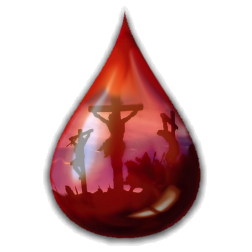 The Death Of The  Cross
REVIEW
Required Jesus Come To This World to Die
Defeated The devil
Defeated Death By His Dying For Us
To Be Saved From Our Sins, We Must Die And Be Raised with Him
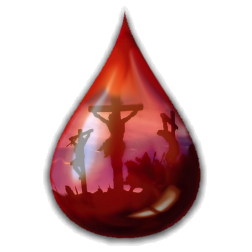 Alien sinners must…
Hear the Gospel – Romans 10:17
Believe it – John 8:24
Repent of your sin – Acts 17:30
Confess Christ is God’s Son – Matthew 10:34
Be baptized in water – 1 Peter 3:21
An erring child of God must…
Repent & Pray for Forgiveness – 1 John 1:7-9
Live your life “faithful unto death”
Revelation 2:10
“…baptism…now save us…”  1 Peter 3:21
[Speaker Notes: 1 Pet. 3:21 - The like figure whereunto even baptism doth also now save us (not the putting away of the filth of the flesh, but the answer of a good conscience toward God,) by the resurrection of Jesus Christ:
Rom. 10:17 - So then faith cometh by hearing, and hearing by the word of God.
Jn. 8:24 -  I said therefore unto you, that ye shall die in your sins: for if ye believe not that I am he, ye shall die in your sins.
Acts. 17:30-31 - And the times of this ignorance God winked at; but now commandeth all men every where to repent: 31 Because he hath appointed a day, in the which he will judge the world in righteousness by that man whom he hath ordained; whereof he hath given assurance unto all men, in that he hath raised him from the dead.
Matt. 10:34 - Whosoever therefore shall confess me before men, him will I confess also before my Father which is in heaven.
1 Pet. 3:21 - The like figure whereunto even baptism doth also now save us (not the putting away of the filth of the flesh, but the answer of a good conscience toward God,) by the resurrection of Jesus Christ:
1 Jn. 1:7-9 - But if we walk in the light, as he is in the light, we have fellowship one with another, and the blood of Jesus Christ his Son cleanseth us from all sin. 8 If we say that we have no sin, we deceive ourselves, and the truth is not in us. 9 If we confess our sins, he is faithful and just to forgive us our sins, and to cleanse us from all unrighteousness.
Rev. 2:10 - Fear none of those things which thou shalt suffer: behold, the devil shall cast some of you into prison, that ye may be tried; and ye shall have tribulation ten days: be thou faithful unto death, and I will give thee a crown of life.]